FÖRHOPPNINGAR OCH FARHÅGOR: 
Prata i grupper: 
Vilka är dina allra bästa förhoppningar från de här utbildningsdagarna?  
Vilka frågor är du speciellt nyfiken på att få svar på eller att diskutera? 

Vi samlar förhoppningar och farhågor på blädderblock
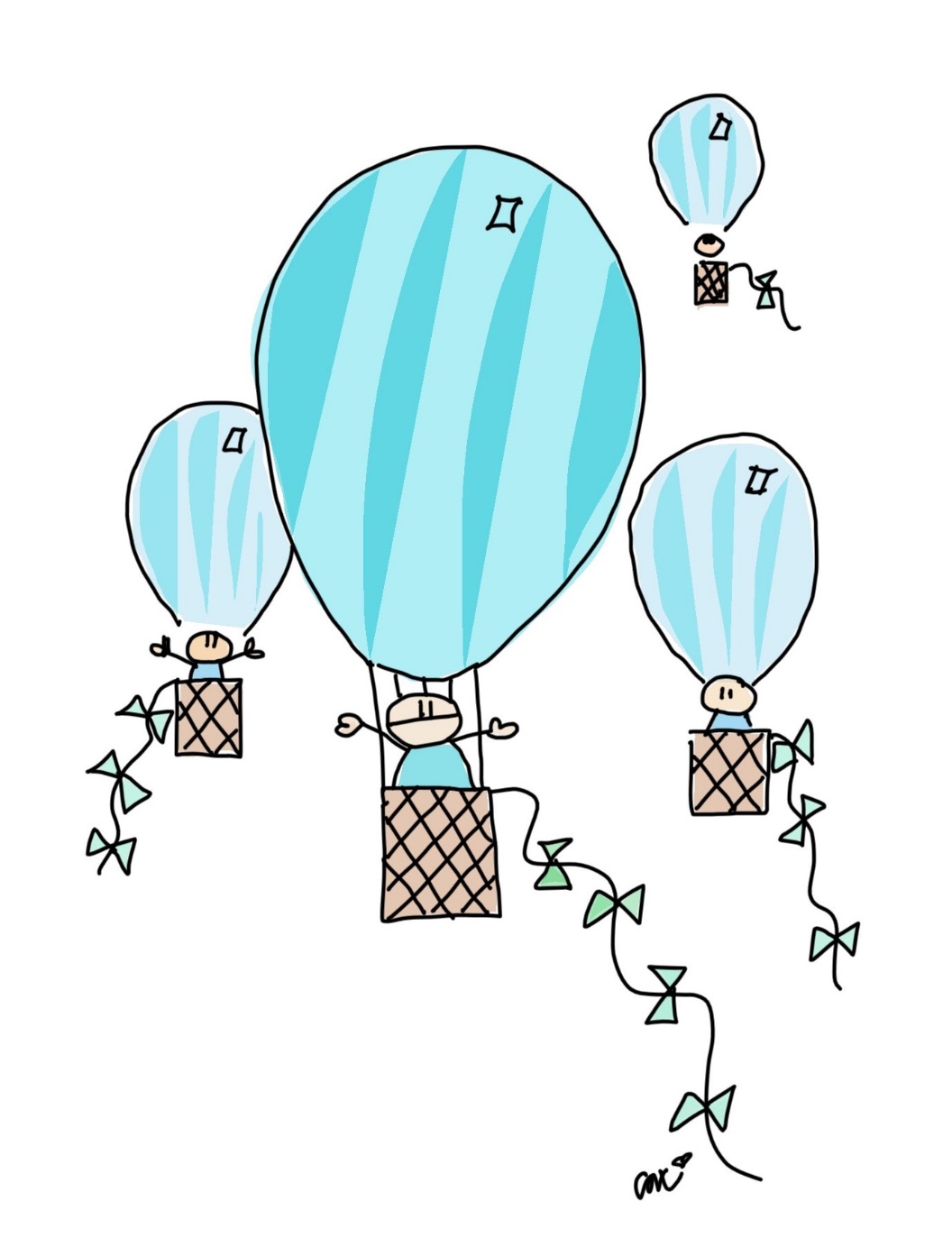 Repetition
Samverkan är inte ett tillstånd som går att uppnå vid ett givet tillfälle utan en ständigt levande process som varje dag måste erövras, etableras och ständigt underhållas. 
  (Samverkansutredningens betänkande SOU 2000:114)
Repetition
Varför ska vi ha samordningsförbund?
Repetition
Bakgrund
90-talet – välfärdsorganisationerna brast i samordning och avsaknad av helhetssyn på individen
Försöksverksamheter med Finsam, Socsam, Frisam
Utvärderingar lyfte fram behovet av - struktur för långsiktighet- gemensamt ansvar- lokala arenor- gemensamma resurser- gemensam politisk styrning
Repetition
Vilket problem skall Vi hantera?
- Individers behov av rehabilitering tillgodoses inte
- Samhällets resurser används inte kostnadseffektivt
Repetition
Varför är det så?
Rehabiliteringsansvaret är uppdelat på flera aktörer
Oklart ansvar
Gemensamma metoder saknas
Olika mål för myndigheterna
Informationsbrister mellan myndigheter
Ekonomiska incitament saknas
Aktuellt i dag?
Repetition
Samordningsförbundets ledamöter
De skall kunna anlägga en helhetssyn på de frågor samordningsförbundet har att ta ställning till. 
De måste ha förmåga att höja sig över ett sektoriserat tankesätt och se till de syften och motiv som ligger bakom den finansiella samordningen.
Repetition
Vad säger lagen?
Motiv och syfte§ 1 Finansiell samordning mellan olika aktörer inom rehabiliteringsområdet ska underlätta en effektiv resursanvändning.§ 2 De samordnade resurserna ska användas för insatser som syftar till att den enskilde ska uppnå eller förbättra sin förmåga till förvärvsarbete.
Repetition
”Det blir vad man gör det till”
Att se möjligheterna och ha modet att pröva gränser - Modul 2
Insatser inom ett samordningsförbund - Operativa och strukturinriktade insatser/verksamheter- Projekt eller långsiktig verksamhet- Att arbeta strategiskt 
Utmaningar med samverkan och förutsättningar för att lyckas
Roller – Styrelsen (arbetsgivare), Förbundschef, samverkansparterna, beredningsgrupp 
 Resultat av samverkan via samordningsförbund
Insatser i samordningsförbund
Operativt
- Gemensam handlingsplan
- Specialiserade arbetsgrupper
- Insatser med arbetsträning
- Samlokalisering 
- Förstärkning av personalresurser
Struktur

- Analys av behov, problem, flaskhalsar osv
- Utveckla samverkansformer
- Uppföljning utvärdering
- Utbildning och information
- Anställa Projektledare/samordnare
VerksamhetsformerProjekt versus långsiktighet
Långsiktighet
Långsiktigt finansiellt åtagande
Finns så länge behovet kvarstår
Ordinarie verksamhet
Samverkan behöver ofta långsiktighet
Projekt
Avgränsat i tid
Tydlig organisation
Tillfällig finansiering
Underlättar testa och pröva
Högre frihetsgrad
Samverkansformer enligt Runo A.
Case       
         Management
Personligt ombud
Partnerskap
 Formella avtal
mellan organisationer
Fusion
Autonomi
Konsultation
   Informations- 
           utbyte
Samlokalisering
  Gemensam     
   budget
Gräns-
överskridande möten, team eller grupper
Strukturpåverkan
Mjuka strukturer- Kunskaper- Kommunikation- Ledarskap- Bemötande- Synsätt- Värdegrund- Förtroende- Revir och makt- Lojalitet- Organisering
Hårda strukturer- Lagar, regleringsbrev- Myndighetsmål- Ekonomistyrning, budget, redovisning, kontoplan- Styrmodeller – NPM, Mål - resultat- Organisation - ansvar- Resurser – tid/kompetens
Styrelsen för Samordnings-förbundets bestämmer:
Om insatserna ska vara strukturella eller operativa eller både och
Om finansieringen ska vara kort eller lång eller omfatta hela eller delar av insatsen 
Formerna av samverkan
Om verksamheten ska vara permanent, projekt, integrerad, stödja hela eller delar av en verksamhet
Om insatserna ska vara strukturpåverkande
Hur skapa verkstad?
Inventera behov dvs vad är problemet och hur stort är det? I vad mån är det ett samverkansproblem? Görs gärna lokalt av de som möter invånaren
Dialog med förbundet om idén/behovet
Förbundschef/beredningsgrupp bedömer rimlighet i att gå vidare
Styrelsen informeras
Komplettera och skriva ansökan
Hur skapa verkstad
6. Ansökan innehåller:- Problemformulering- Förslag till insats och insatsens innehåll- Uppskattat resultat - Insatsens organisation och organisering- Förslag på hur den ska utvärderas- Långsiktighet – implementering- Kostnad för förbundet och ev medfinansiärer
Exempel - Arbetsmarkandstorget
- 

Problemet
Medborgaren vandrar runt mellan myndigheterna, får inget samlat bemötande och därmed inte rätt insats. Insatser samplaneras inte vilket leder till problem med försörjningen utifrån de olika systemen. Bristen på samverkan innebär att det är svårt för handläggarna att få kontakt med kollegor på andra myndigheter. De saknar också kunskap om andras regelverk och insatser. 

 Uppdrag
Organisera verksamhet för arbetslösa Hisingsbor med försörjningsstöd och ge ett tidigt och samlat bemötande med samordnade insatser genom samlokalisering och gemensamma handlingsplaner.
Exempel - ViCan
Varför
Många av dem som under långa perioder står utanför arbetsmarknaden har svårt att komma tillbaka. Behovet av anpassad arbetsträning och samordning är stort. Många har kontakt med flera myndigheter för sin rehabilitering och försörjning. Dessutom medför långa sjukskrivningsperioder passivitet, isolering och dålig självkänsla, behovet av aktivitet stort.
 Uppdrag
Att organisera verksamhet med bred kompetens för att kunna göra en samlad analys av individens arbetsförmåga när arbetsförmågan är oklar och därmed identifiera vilka insatser som behövs för att individen ska kunna gå vidare i sin process mot egen försörjning.
DELTA-arenan – exempel på insatser
Integrerad
Samverkan mellan 
Myndigheter - team
TSR, A-torget
Utredande och rehabiliterande team/profession
ViCan, MMR
Resursförstärkning
till individen
Insatser i grupp eller enskilt av professionella             Unga Vuxna, MSBH, DISA, Hälsodisken,
Resursförstärkning
till handläggare
Köp av medicinska tjänster,      Noll-klassade
Utvecklingsarenor/Mötesplatser
DELTA-dagar, Samordnarmöten, Kompletterande arbetsmarknad, Uppföljning, Utvärdering,  Värdegrunden
Samverkan är svårt - Varför är det så? (Forskning – R. Axelsson)
Det krävs stora investeringar i tid och energi, både för att etablera samverkan och för att hålla den vid liv.
Samverkan kostar innan den lönar sig 
Det är svårt att organisera och leda samverkan.
Det finns många hinder för samverkan.
Vilka hinder finns? (Forskning R. Axelsson)
Existerande administrativa gränser:olika budgetar och ansvarsområden
Olika lagar och regelsystem.
Olika professionella och organisatoriska kulturer, olika språkbruk etc.
Olika värderingar, attityder och engagemang för samverkan.
Revirtänkande och revirbevakning.
Framgångsfaktorer 
(Forskning R. Axelsson)
Helhetssyn på patienters och klienters behov som utgångspunkt för samverkan. 
Kompetens att arbeta och kommunicera över professionella och organisatoriska gränser (”samverkanskompetens”).
Kunskap om och förståelse för varandras uppdrag och professionella kompetens. 
Ömsesidigt förtroende och respekt.
Ett stödjande och altruistiskt ledarskap.
Exempel på Förbundschefens roll
Har ansvar för beredning av ärenden till samordningsförbundet 
Ansvarar för verkställande av beslut
Är sammankallande i beredningsgruppen
Företräda samordningsförbundet på tjänstemannanivå
Exempel på ”berednings”- gruppens roll
Utgör ett stöd för Förbundschefen  
Återför information från samordningsförbundet och beredningsgruppen till den egna organisationen  
Bidra till att utveckla samverkan mellan de samverkande parterna på olika nivåer
Stödjer samverkan på strukturell nivå
Vara ett stöd vid utveckling och prioritering av insatser
Organisation och Organisering
Arbets-förmedlingen
Försäkrings-kassa
Kommun
Region
Samordnings-förbund
BeredningsgruppStrukturell
Förbundschef
SamverkansgrupperOperativ
Samordnare Aktiviteter
Samordnare Aktiviteter
Samordnare Aktiviteter
Samordnare Aktiviteter
Chefskap - Ledarskap - vad behövs vid samverkan?
Chefskap 			          Ledarskap
Planera och budgetera
Organisera och styra, sätta gränser
Utöva positionsmakt och agera som ”boss”
Bestämd uppfattning (expert)
Upprätthålla stabilitet
Skapa visioner/strategier
Skapa gemensam kultur, överbrygga gränser
Utöva personlig makt och agera som ”coach”
Öppenhet och lyssnade inställning
Åstadkomma förändring
Ledarskap
Utveckla och stödja effektiva processer och strukturer för samverkan
Hantera konflikter som kan uppstå mellan olika intressen, värderingar och kulturer
Hantera skillnader i makt och inflytande mellan organisationerna
Hantera situationer där det råder brist på förtroende och dubbla lojaliteter
Från utvärderingar
För individen- respektfullt bemötande- adekvata åtgärder- delaktighet i rehabiliteringen
Personalen- meningsfullhet- minskad frustration- kompetensutveckling
Samhället- förkortad rehabiliteringsprocess- minskade väntetider- tydligare ansvarsgränser